Internet Safetyfor Everyone
A Quick and Easy Crash Course
But I already know how to use the Internet!
You use the Internet every day, and nothing bad has happened so far. So you must know all about Internet safety, right? 

Wrong.
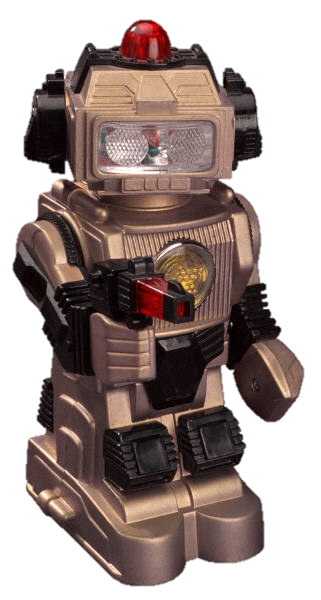 Even experienced Internet users unwittingly do things online that put them at risk. Internet-based crime can happen to anyone.
Infecting your computer with a virus.
Allowing unknown persons to access your personal data and passwords, which may enable them to commit identity theft.
Being harassed or bullied online.
If you’re not aware of Internet safety,you might be at risk of…
Revealing personal details about your location, financial situation, and identity that might allow someone to target you for a real-world crime.
Being tricked into giving away money or personal information.
Things you might not know about Internet safety:
Studies estimate that up to 48% of American computers are infected with malware, which is an intentionally malicious program or code.
As many as 10 million Americans are affected by identity theft--one of the biggest dangers on the Internet--every year.
Of the Internet fraud cases reported to the FBI in 2009, only 38% of the victims knew the perpetrator’s state of residence--making most wrongdoers very hard to track down.
Only 38-48% of victims of identity theft learn that they’re being victimized within four months of the theft beginning. This means that by the time most people realize what’s going on, major damage has already been done.
Okay, okay, I believe you!So what can I do?
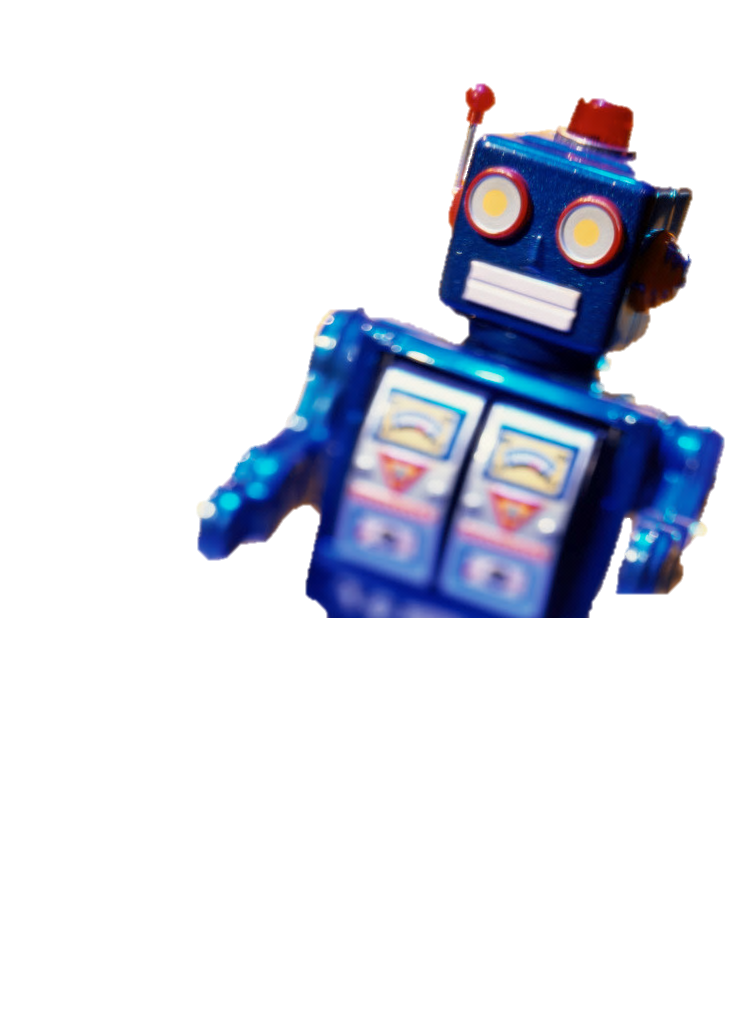 Don’t freak out!
There are several easy steps that you can take to protect yourself online.
Always keep personal safetyin mind.
Taking certain precautions and adopting safe habits can go a long way toward protecting you from personal harm.
Never respond to an email asking for any passwords or account numbers, even if they seem to come from a trusted source.
Guard your personal information.
Before revealing personal details like your full name or home address, ask yourself if it’s really necessary to share that information.
Use privacy filters and settings on social networking sites to limit the amount of information you share with strangers.
Browse cautiously.
Before you enter a user name and password into a site, double check the web address to make sure you’re at the correct site and not an imitator.
The most popular browsers offer tools and settings to help protect you from bad sites. Update your browser frequently, and avoid sites it deems unsafe.
Download only from trusted sites. Malware is often disguised as an innocuous program or file. Download from a site you know and trust, or use the search tool at download.cnet.com to search for downloads that have been verified as safe.
Download safely.
Save the files you download instead of “running” them. This gives your computer more of a chance to verify that downloads are safe.
Read the privacy and licensing agreement. It’s a pain, we know,  but if you don’t read the fine print, you may be unintentionally agreeing to install spyware or adware on your computer.
What about my computer?Isn’t it at risk, too?
Computers have the potential to be subject to a number of attacks, including viruses, worms, and spyware.
Sound scary? Don’t worry. You can keep your computer safe with a few simple precautions and regular maintenance.
What to look for inan antivirus program:
What protection do I need?
AntivirusSpecifically protects against viruses
Anti-spywareProtects against malicious software that may be gathering your information without your knowledge
FirewallScreens out threats that try to reach your computer over the Internet
The best defense against Internet threats is good antivirus software. 

Antivirus software can protect you from infected email attachments, corrupt websites, Internet worm viruses, spyware, and more.
Things to consider before you buy:
Investigate Your Computer
Some computers come with security software, but you may need to subscribe to it after a trial period. Windows and OS X already have built-in firewalls. Make sure to turn them on.
Free vs. Paid Premium Software
There are a number of free antivirus programs that can offer an adequate amount of protection. However, many free antivirus programs don’t include technical support and may have limited functions and updating capabilities.
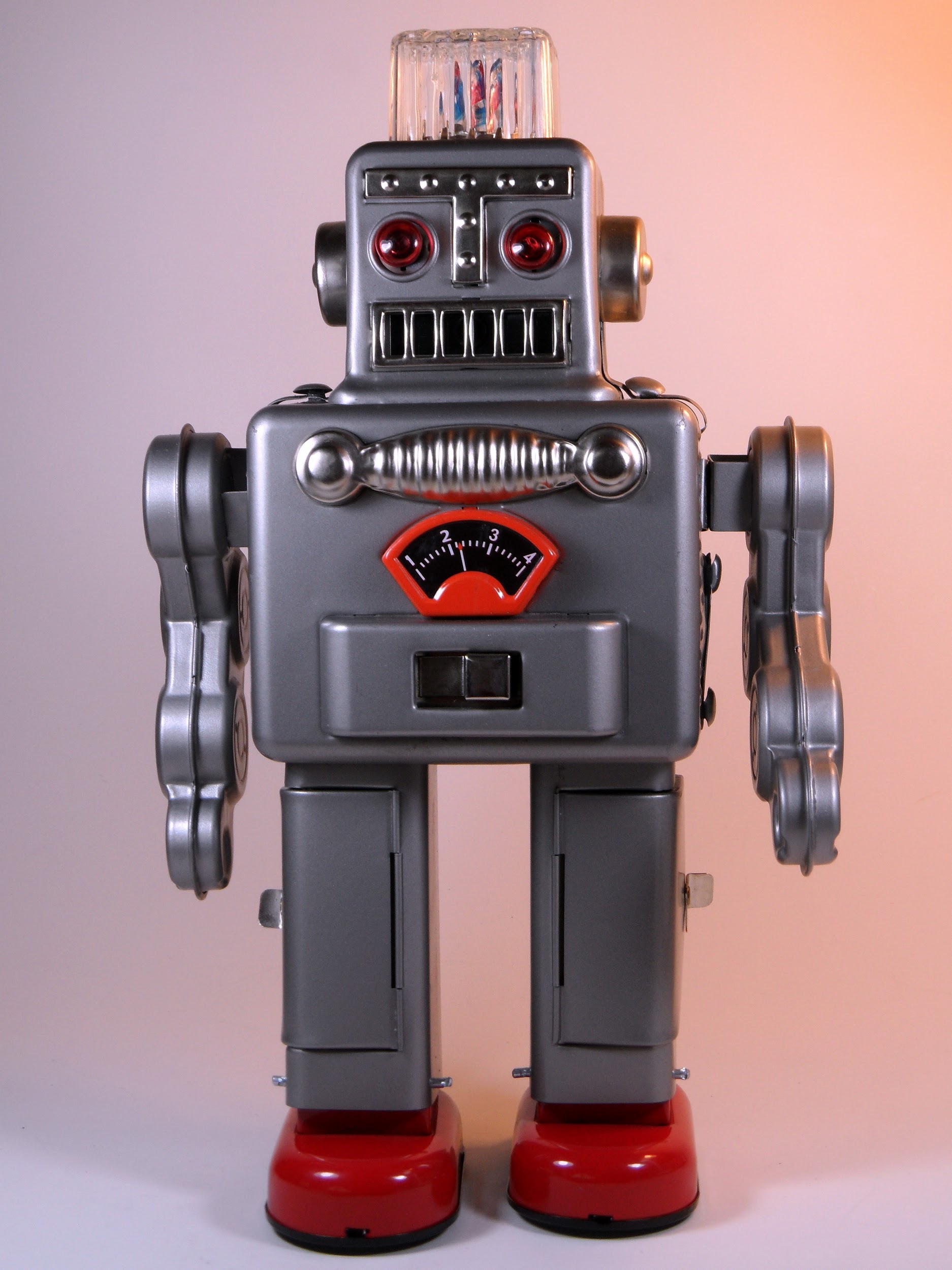 Is that all?
?
?
Not really.

One of the great things about the Internet is that it’s constantly changing…
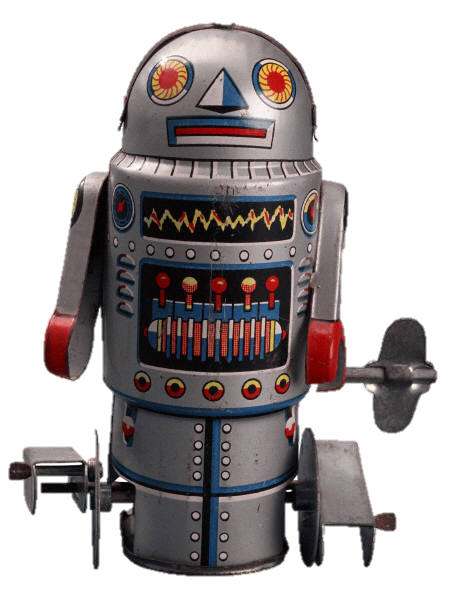 ?
This has its downsides, though–with new content, applications, and technology come new viruses, scams, and risks. Luckily, there’s an abundance of sites and programs that help keep you safe and up to date.
More resources:
A free Internet safety tutorialPresented by GCFLearnFree.org
WiredSafety.orgAn extensive global resource on Internet safety

StrongPasswordGenerator.comA tool to help you create stronger passwords
OnGuardOnline.govA comprehensive Internet safety resource maintained by the Federal Trade Commission
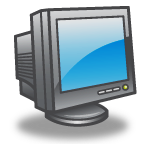 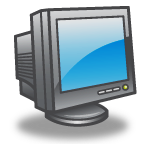 Thank you for joining us!
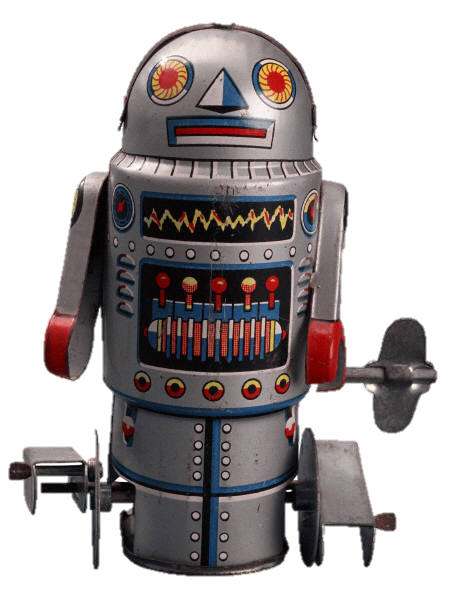